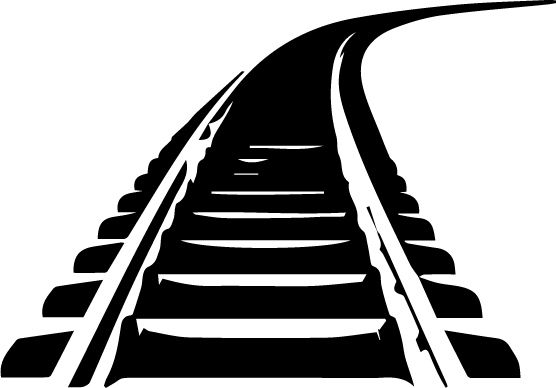 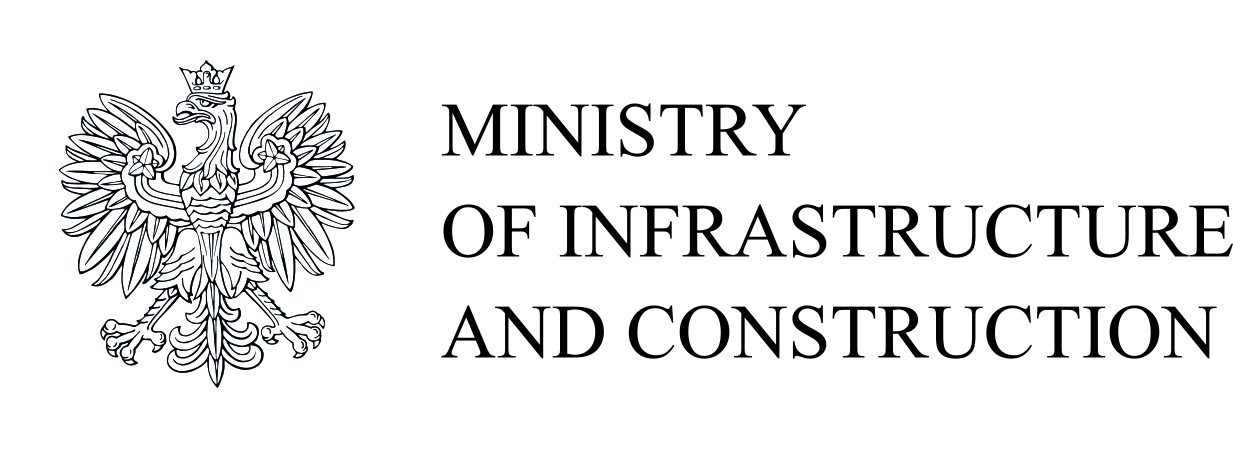 Polish Railway Network
1
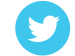 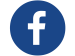 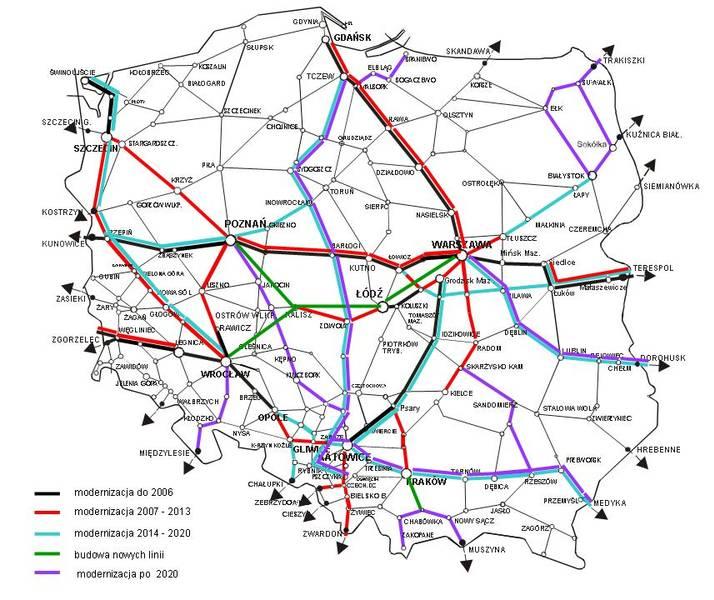 2
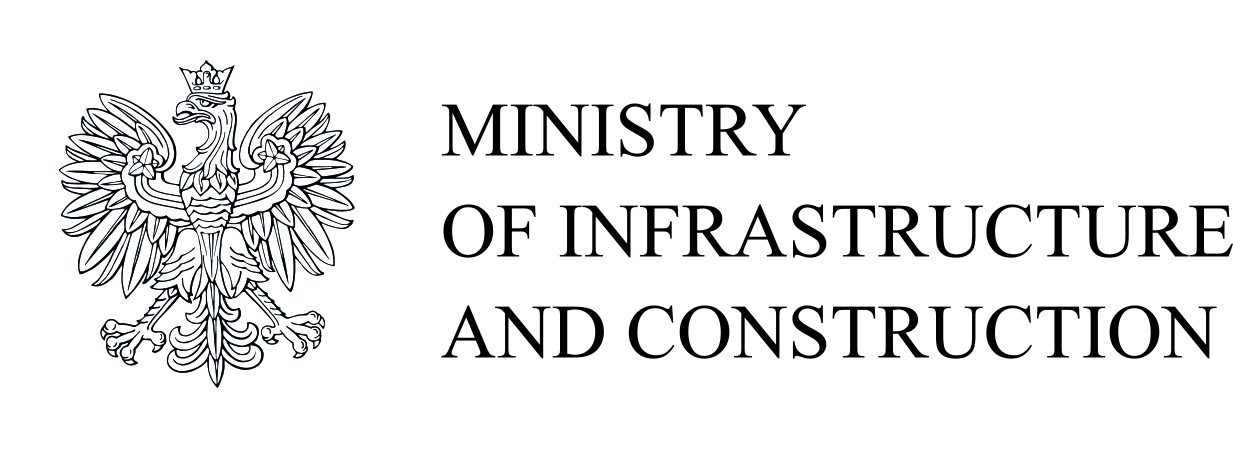 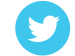 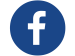